Mehr Wissen im Arbeitsschutz
MEISTER-klasse!
Rechtliche Grundlagen und Arbeitgeberpflichten im Friseurhandwerk
Arbeitsschutz ist Chefsache!Setzen Sie frühzeitig Schwerpunkte:
Arbeitsschutz 
verantwortlich 
gestalten
Gefährdungs-
beurteilung 
durchführen
gutes Team 
zusammenstellen
Arbeitsschutz
organisieren
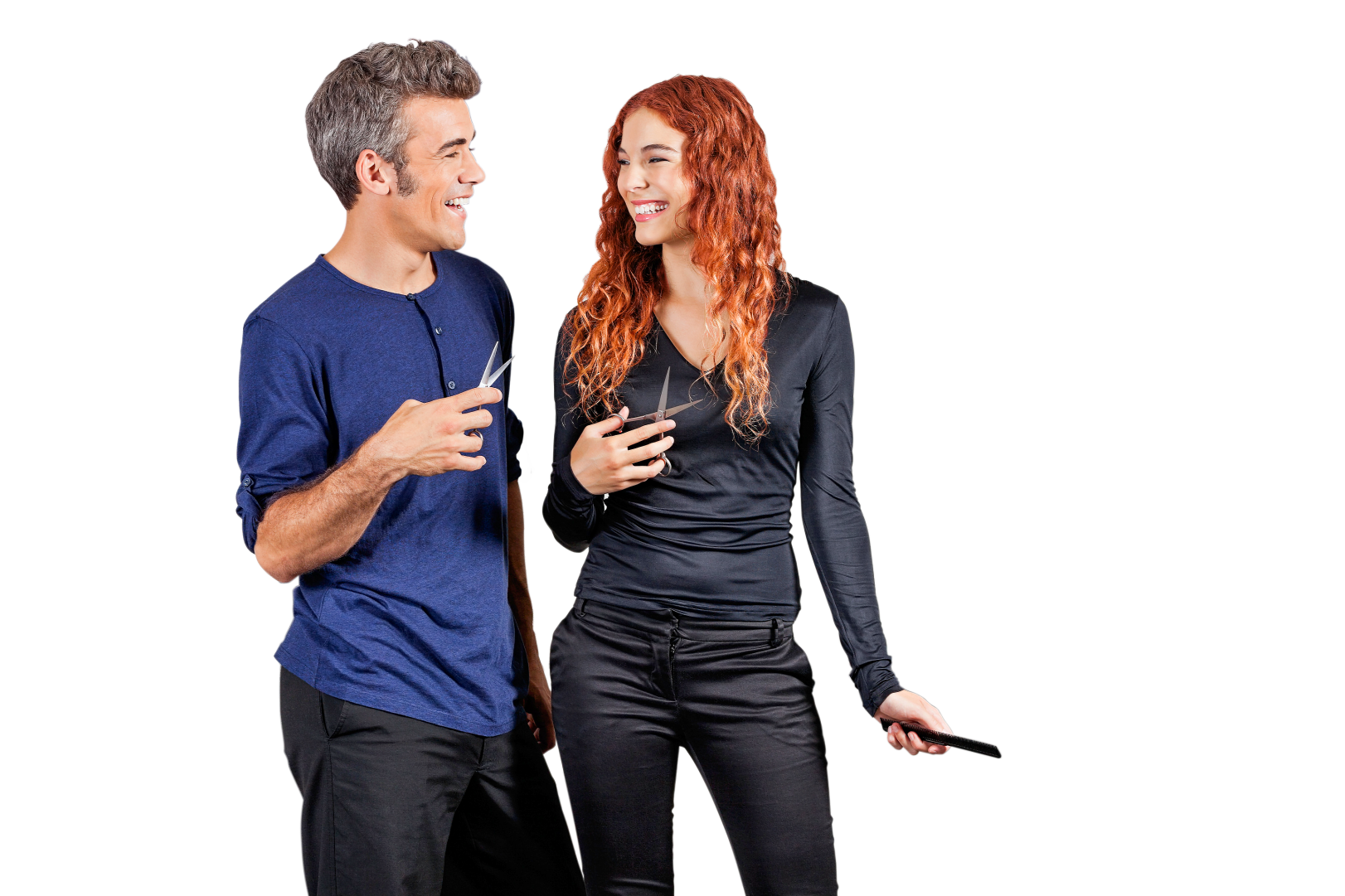 Beschäftigte 
unterweisen
geeignete 
Schutzhandschuhe 
bereitstellen
für sichere Geräte 
sorgen
Team beteiligen
Gefährdungsbeurteilung
Gefahren frühzeitig erkennen und handeln!
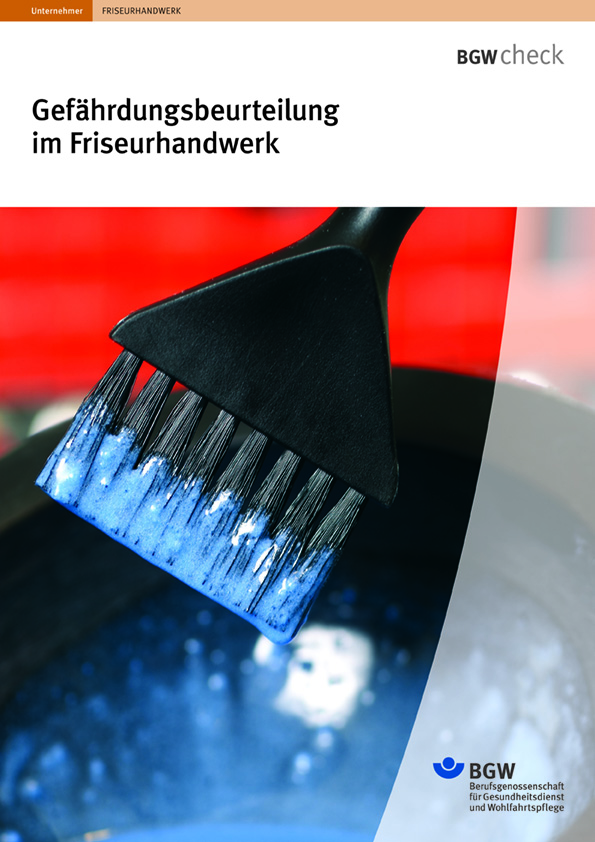 Effektive Schutzmaßnahmen etablieren
Das Team schützen ist TOP:
Technik
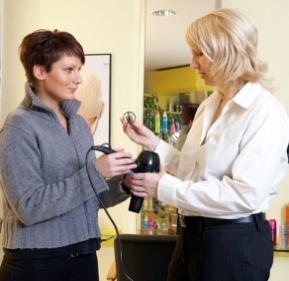 Für intakte elektrische Geräte sorgen
Die Arbeitsplätze ergonomisch gestalten
…
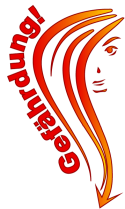 Organisation
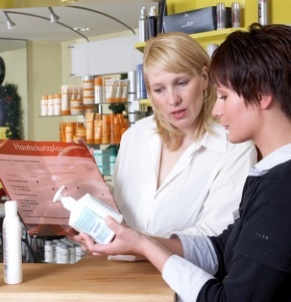 Arbeitsabläufe im Team planen
Arbeitszeiten, Pausen einhalten
…
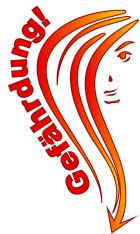 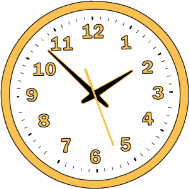 Person
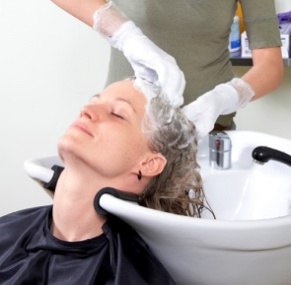 Passende Schutzhandschuhe tragen 
Mitarbeiter regelmäßig unterweisen
…
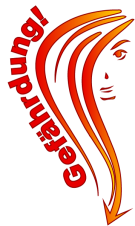 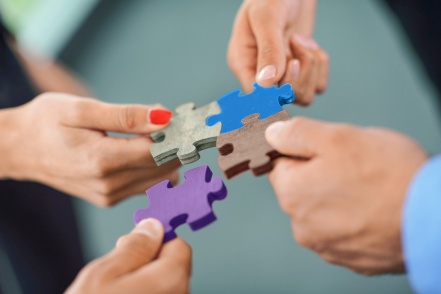 Wer kann Sie beim Arbeits- und Gesundheitsschutz unterstützen?
Organisation der 
Ersten Hilfe, …
Arbeitsmedizinische
Beratung und Vorsorge, …
Betriebsärztin
Unternehmer
Auswahl 
Schutzhand-
schuhe, …
Beratung zu Fragen des Arbeitsschutzes, …
Fachkraft für 
Arbeitssicherheit
Ihr Team
Betriebsärztliche und sicherheitstechnische Betreuungsformen
Regelbetreuung
Alternative Betreuung
Fachkraft für Arbeitssicherheit oder Betriebsarzt unterstützen bei der Gefährdungsbeurteilung
Unternehmerschulung:
Unternehmerin bzw. verantwortlicher Meister qualifiziert sich in Schulung und organisiert den betrieblichen Arbeitsschutz selbst
plus bedarfsorientierte Betreuung
plus bedarfsorientierte Betreuung
Der Weg zur alternativen Betreuung
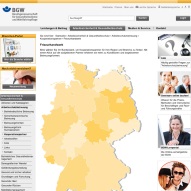 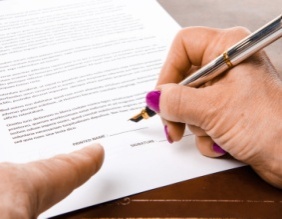 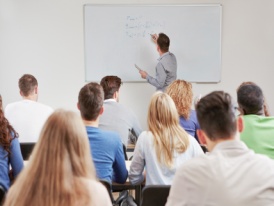 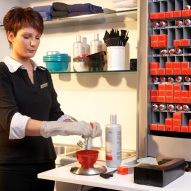 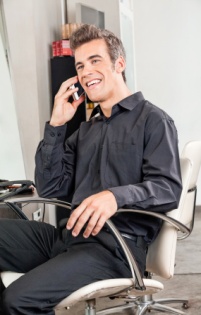 Wie kann das Team unterstützen?
Hinweise auf Gefährdungen und Belastungen geben
Vorausschauend Handeln und „kleine“ Gefährdungen sofort beseitigen
Verantwortung für die eigene Sicherheit übernehmen
Schutzmaßnahmen anwenden (z. B. Handschuhe benutzen)
…
Ein gutes Team macht stark!
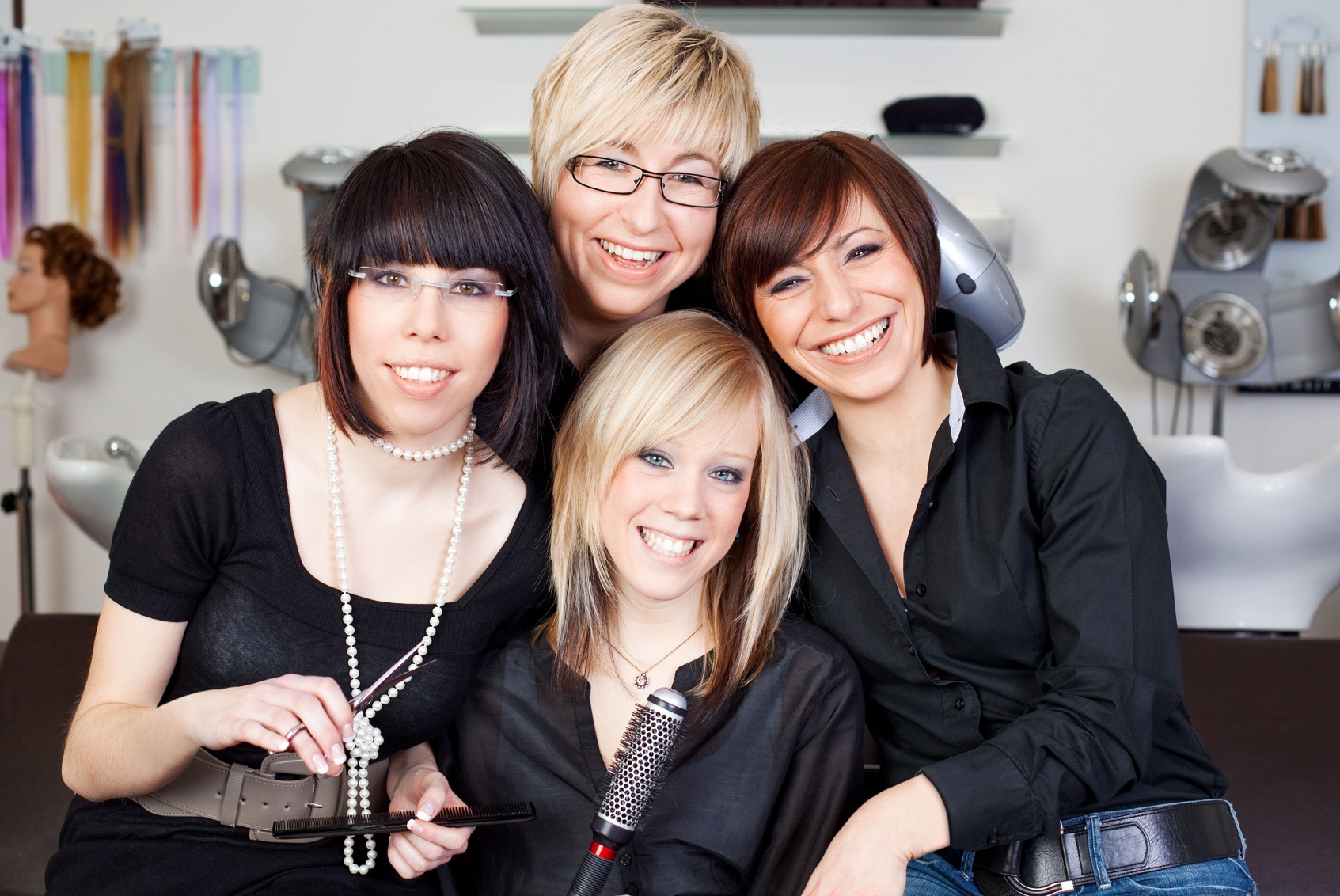 Impressum
Fachliche Beratung und Text
Gabriele Herter, Friseurmeisterin und Fachkraft für Arbeitssicherheit, Pfullingen 
Renate Korte, BGW-Präventionskoordination
Stephanie Lux-Herberg, BGW-Produktentwicklung
Dr. Imke Barbara Peters, OStR’ im Berufsfeld Körperpflege, Essen 
Sabine Schoening, BGW-Grundlagen der Prävention und Rehabilitation

Redaktion
Brigitte Löchelt, BGW-Kommunikation
Stephanie Lux-Herberg, BGW-Produktentwicklung

Fotos
BGW (Folie 3, 4, 7), fotolia (Folie 1, 2, 3, 5, 7, 9)

Gestaltung und Satz
Creative Comp., Hamburg
Rechtliche Grundlagen 
Arbeitgeberpflichten  
Stand 05/2015© 2015 Berufsgenossenschaft 
für Gesundheitsdienst und Wohlfahrtspflege (BGW)

Herausgeberin
Berufsgenossenschaft 
für Gesundheitsdienst und Wohlfahrtspflege (BGW)HauptverwaltungPappelallee 33/35/3722089 HamburgTel.: (040) 202 07 - 0Fax: (040) 202 07 - 24 95www.bgw-online.de